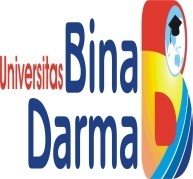 KOMUNIKASI BAHASA
Hakekat Bahasa
Bahasa adalah sebuah sistem, artinya bahasa itu dibentuk oleh sejumlah komponen yang berpola secara tetap dan dapat dikaidahkan.
Fungsi Bahasa
Bahasa adalah alat untuk berinteraksi atau alat untuk berkomunikasi, dalam arti, alat untuk menyampaikan pikiran, gagasan, konsep, atau juga perasaan

Wardhaugh dalam Chaer dan Agustina (2004 : 15) mengatakan bahwa fungsi bahasa adalah alat komunikasi manusia, baik tertulis maupun lisan
Dilihat dari sudut penutur, maka bahasa berfungsi personal atau pribadi.
Dilihat dari segi pendengar atau lawan bicara. Maka bahasa berfungsi direktif, yaitu mengatur tingkah laku pendengar
Dilihat dari topik ujaran, maka bahasa berfungsi referensial
Dilihat dari segi kode yang digunakan, maka bahasa berfungsi metalingual atau metalinguistik
Dilihat dari segi amanat yang akan disampaikan, maka bahasa berfungsi sebagai imaginatif
Komunikasi Bahasa
Dalam komunikasi bahasa ada dua pihak yang terlibat, yaitu :
Pengirim pesan (sender)
Penerima pesan (receiver)
Sebagai alat komunikasi , bahasa terdiri dari dua aspek, yaitu :
1) Aspek linguistik, mencakup :
Fonologis
Morfologis
sintaksis
2) Aspek nonlinguistik atau paralinguistik, mencakup :
Kualitas ujaran
Unsur suprasegmental (tekanan, nada, nada, dan intonasi)
Harak dan gerak-gerik tubuh, seperti gerakan tangan, anggukan kepala, dan sebagainya.
Rabaan, yakni yang berkenaan dengan indera perasa (pada kulit).
Keistimewaan Bahasa Manusia
Bahasa menggunakan jalur vokal auditif;
Bahasa dapat tersiar ke segala arah;
Lambang bahasa yang berupa bunyi itu cepat hilang setelah diucapkan;
Partisipan dalam komunikasi bahasa dapat saling berkomunikasi;
Lambang bahasa dapat menjadi umpan balik yang lengkap;
Komunikasi bahasa mempunyai spesialisasi;
Lambang-lambang bunyi dalam komunikasi bahasa adalah bermakna atau merujuk pada hal-hal tertentu;
Bahasa sebagai alat komunikasi;
Bahasa bersifat terbuka;
Dll.